The quotations refer to the latest version of the HL rule book (version of October 2012) available from http://www.tzi.de/humanoid/bin/view/Website/Downloads
The purpose of the robot design rules in the humanoid league is to ensure a “human-like body plan”.
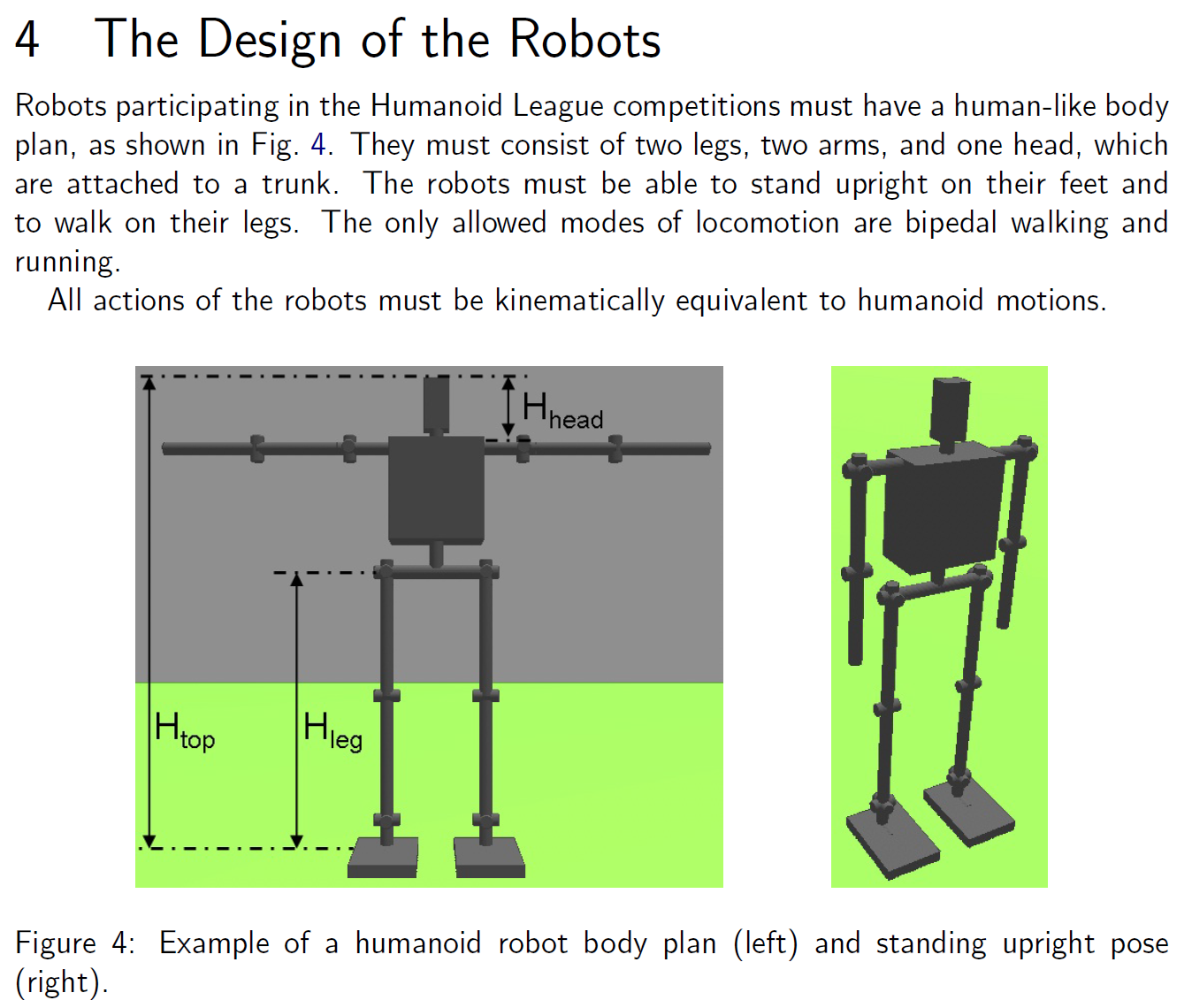 1
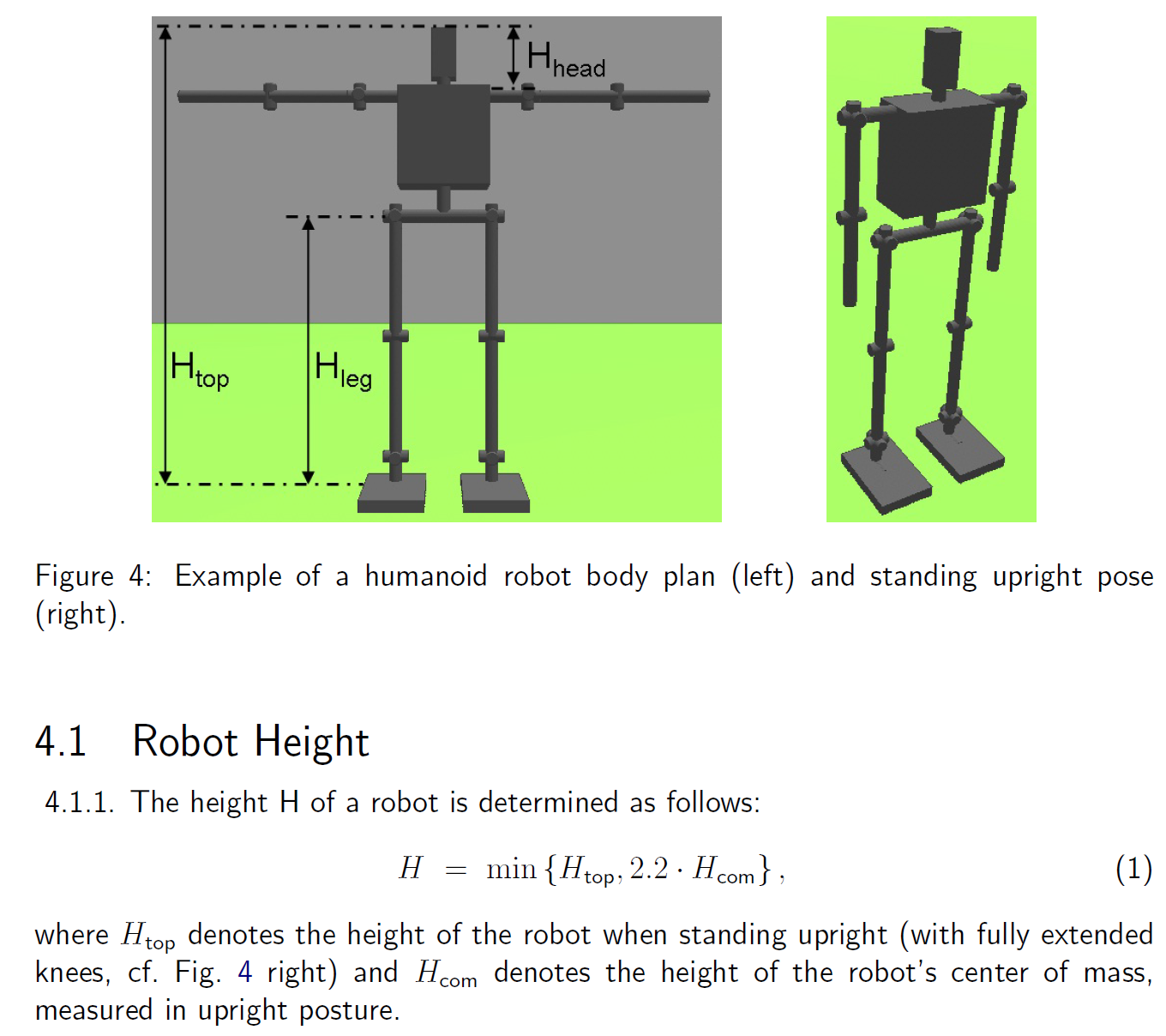 Relation 4.1.1 was introduced for the first time in 2006 and used since then “as is”. It links the kinematic robot height Htop to the distribution of mass by Hcom. One goal of the design rules is to ensure “well proportioned” humanoid robots.
However, a recent comparison with human data reveals that the corresponding relation in average human adults is
	Htop = 1.82 x Hcom  (resp. Hcom = 0.55 x Htop)
see http://hypertextbook.com/facts/2006/centerofmass.shtml
2
The purpose of the size restriction for maximum foot size (4.3.1) is 
to foster the development of dynamically walking humanoid robots and
to have equal challenges for robots of different size in the same HL subleague.
Regarding the challenge for dynamics and postural stability of walking, Hcom is crucial and Htop is irrelevant. However, as the current maximum foot size definition is based not on Hcom alone but also on Htop through 4.1.1, this gives robots with human-like proportions a clear disadvantage because of the factor 2.2 (see also the following example).
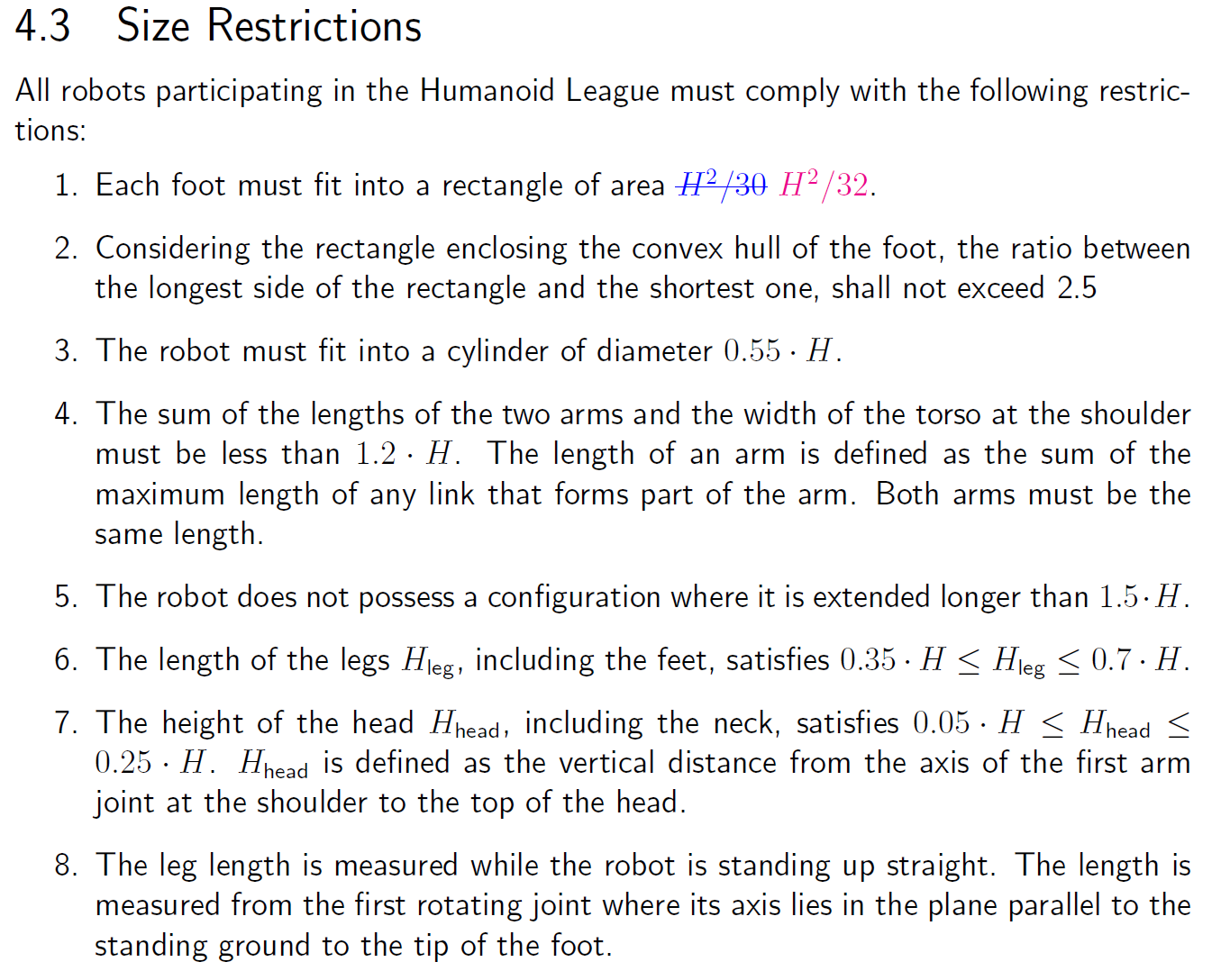 3
Example for Humanoid KidSize
Example Robot 1: Htop = 60cm, Hcom = 28 cm
	The maximum allowed foot size according to 4.3.1 is  602 / 32.
Example Robot 2: Htop = 60cm, Hcom = 33 cm
	The maximum allowed foot size according to 4.3.1 is  602 / 32.
Both robots have the same maximum allowed foot size, but for robot 2 with human-like proportions (i.e. Htop = 1.82 x Hcom) the challenge of postural stability is made much more difficult. 
Robot 2 cannot even use a weightless paper hat to increase Htop to achieve a larger feasible foot size comparable to robot 1 with much lower Hcom, as its Htop is already at the upper limit. 
A further unintended side effect of the current version of Eq. (1) is that robots with human-like Hcom are forced by rules 4.3.3-4.3.8 to have smaller proportioned limbs than humans with comparable Hcom.
Current rule 4.3.1 handicaps robots with human-like proportions. It also discourages the development of better proportioned humanoid robots. 
Both effects are not in line with the overall purpose of the humanoid robot design rules.
 For 2014 a significant revision of this part of the rules is needed.
4